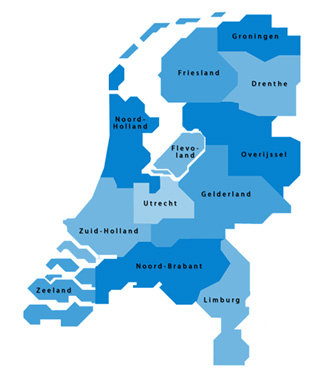 Luc Willems
17
Baarn
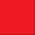 Mijn Sportcarrière
Turnen

Tennis

Spinning

Waterpolo
Mijn Hobby’s
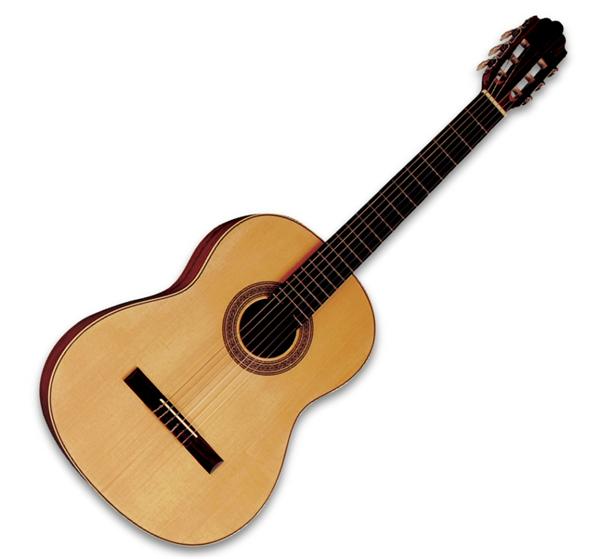 Gitaar



Wielrennen
Mijn Kwaliteiten/eigenschappen
HAVO (N&T)

Behulpzaam, Bescheiden, Eerlijk

Afspraken nakomend

Openstaand voor nieuwe dingen
Toekomst & Inspiratie
Vragen?